М И Н И С Т Е Р С Т В О      О Б Р А З О В А Н И Я    И    Н А У К И     Р Е С П У Б Л И К И     К А З А Х С Т А Н                     
КАЗАХСКИЙ НАЦИОНАЛЬНЫЙ ТЕХНИЧЕСКИЙ УНИВЕРСИТЕТ имени К.И. САТПАЕВА
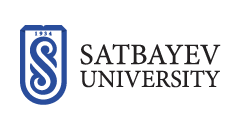 ________________Мұнай инженериясы__________________(кафедра)___________________Ұңғыларды күрделі жөндеу__________________(пән)
Қабатты гидрожару
№ 11 дәріс
Касенов Алмабек Касенович_
(ФИО преподавателя)

_______________Kassenov07@inbox.ru_____________
(Электронная почта преподавателя )
1
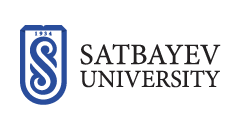 Қабатты гидравликалық жару. Қабатты гидравликалық жару. Қабатты гидравликалық жаруды өткізу схемасы
Қабатты гидравликалық жару (ҚГЖ) – өнімді қабаттың тау жынысында бар сызаттарды тереңдету және кеңейту үшін және жаңаларын жасау үшін, сондай-ақ ары қарай сақтап қалу үшін ұңғы түбі аймағын гидравликалық өңдеу процессі.
Гидравликалық жару пайдалану және айдау ұңғыларында да жүргізіледі.
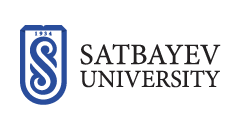 Біріншісінде ҚГЖ қабат сұйығының келуін жоғарылатады, екінші жағдайда – ұңғының қабылдағыштығын жақсартады. ҚГЖ қабаттың ұңғы түбі аймағының өткізгіштігін жоғарылатуға, пайдалану тізбегіне қабат сұйығының келуін жақсартуға немесе сәйкесінше айдау ұңғысы болса оны қабатқа айдауды жақсартуға қолданылады. ҚГЖ қолдану кезінде кеңейтілген ескі және жаңадан пайда болған сызаттар қабат сұйығының аз гидравликалық кедергімен ағуына канал болып табылады.
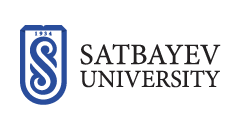 ҚГЖ негізі- қабатқа айдалатын сұйық қысыммен өнімді қабатқа айдалғанда тау жынысының механикалық бұзылуы болады. Пайда болған сызаттарды сақтап қалу үшін және қабат азайғанда олардың қабырғасының жабылып қалуын болдырмау үшін оларға ірі түйіршікті құм айдалады.
Мақсатына қарай ҚГЖ бірнеше түрге бөлінеді: бір реттік- өнімді қабатта бір сызат жасау үшін; көп реттік- көптеген сызаттар жасау үшін; бағытталған (аралық бойынша) – қабаттың белгілі-бір аралықтарында сызат жасау үшін.
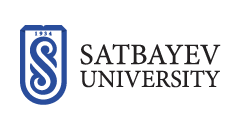 Қабат түзетін материалдардың белгілі бір беріктілігі бар, яғни тау жынысын механикалық бұзу, жару үшін тудырылатын белгілі-бір қысыммен сипатталады. Барлық тау жыныстарының созылуға беріктілігі сығымдалуға беріктілігінен айтарлықтай аз. Мысалы, құмтастың сығылуға беріктілігі 20-500, ал созылуға беріктілігі 0,5-25 МПа, әктас сәйкесінше 5-260 және 0,2-25 МПа. Бұл көлденең қимасының өлшемі 1х1 см үлгі бағанын бұзу үшін 2-50 кН сығымдау күшін немесе 50-2500 Н созу күшін салуға болатынын көрсетеді. Күш өзгерістерінің мұндай үлкен аралығы тау жынысының құрылымындағы ерекшеліктерге, олардың пайда болу кезеңі мен шартттарымен түсіндіріледі.
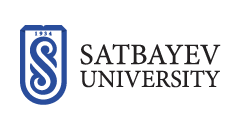 Қабатта сызат пайда болу процессі келесі түрде болады: қабатты түзейтін тау жыныстары сығымдалған күйдеболады, бұл олардың үстінде жатқан тау жыныстарының салмағымен түсіндіріледі.
Сонымен, жаңа сызаттар пайда болу үшін немесе ескілері кеңеюі үшін қабатта тау қысымын және тау жынысының беріктілігін жеңетін қысым тудыру қажет. Бұл жағдайды орындау үшін қабатқа оның жұтуынан жоғары сұйық мөлшері айдалып, онда қажетті қысым туғызуды қамтамасыз етеді.
Зерттеуле көрсеткендей, ҚГЖ кезінде қабатта пайда болатын сызаттардың ұзындығы бірнеше ондаған метрге жетуі мүмкін. Сұйықты айдау шығыны мен қысымықабат өткізгіштігінің қуыстылығының мәліметтері негізінде алдын-ала есептеледі.
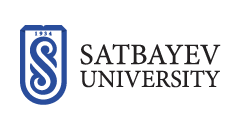 ҚГЖ келесі тәртіпте өткізіледі (13.1 сурет):
а) жару жасалатын қабат аймағына пакерлер орнатылады (төменгісі болмауы мүмкін);
б) құбырлардың арнайы тізбегімен қабатта сызат жасайтын сұйық айдалады.
Пакерлерді орнату қажеттілігі пайдалану тізбегін сұйық қысымынан босату үшін, сондай-ақ қабаттың белгілі-бір аралығын (пакерлер арасында орналасқан) жүктемемен қамтамасыз ету үшін туындаған;
в) сызаттарға ірі түйіршікті құм айдалып, ол ұңғыларды ары қарай пайдалану кезінде сызат қабырғаларының жабылып қалуын болдырмайды.
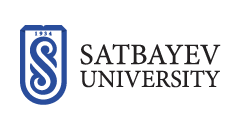 Сурет 13.1. Қабатты гидравликалық жару схемасы.
а-пакерді орнату; б- сызат жасау; в-құм айдау: 1-пайдалану тізбегі; 2- құбырлар тізбегі; 3- өнімді қабат; 4- жоғарғы пакер; 5- төменгі пакер; I- жару сұйығы; II- құмы бар сұйық; III-итеру сұйығы.
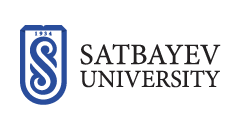 ҚГЖ жүргізудегі жұмыстардың кезектілігі төмендегідей.
Дайындық жұмыстары. Қабатты гидравликалық жару кезінде пайдалану тізбегіне түсетін қысым жіберілетін мәннен жоғары болып кетуі мүмкін, сол үшін тізбекте пакер орнатылады.
ҚГЖ агрегаттарына арналған орындар талапқа сай дайындалып, агрегаттарды орнатып, коммуникацияларды жүргізуге кедергі келтіретін бөгде заттардан босатылуы тиіс.
ҚГЖ алдында ШСК-мен жабдықталған ұңғыларда алдымен СК жетегін өшіру керек, редукторды тежеу қажет, ал қосу құрылғысына «Қосуға болмайды- адамдар жұмыс істеуде!» деген тақтайшаны ілу керек. СК балансирі құю арматурасын орнатуға және ұңғы сағасын жабдықтауға кедергі келтірмейтін жағдайға қойылады.
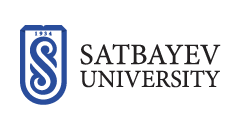 Осыдан кейін келесі операциялар орындалады.
1.	Ұңғының сағасына ұңғы ішілік жабдықты түсіруге және орнатуға арналған құбырлар тізбегін түсіріп-көтеретін жерасты жөндеу агрегаты орнатылады. Ұңғының жанына ҚГЖ орындауға арналған жабдық, сораптық және құм араластырғыш агрегаттар, цистерналар және т.б. жабдық орнатылады.
ҚГЖ арналған агрегаттар ұңғы сағасынан 10 м-ден кем емес қашықтықта орналастырылады да олардың арасындағы қашықтық 1 м-ден кем болмайтындай және кабиналар ұңғы сағасына қарап тұрмағанын қадағалайды.
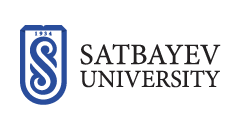 2.	Ұңғыдан оны пайдалануға арналған жабдық шығарылады (көтеру құбырларының тізбегі штангалық ұңғы сорабы немесе ЭЦН). Ұңғы түбінің тереңдігі жаруға тиісті қабаттың (қабаттар тобының) орналасуы нақтыланады.
3.	Ұңғыдан қоқыстарды және құм тығындарын шығару үшін ол жуылады. Кей жағдайларда ҚГЖ-дың тиімділігін жоғарылату үшін қышқылмен өңдеу және гидрожару қарастырылатын аралықта қосымша ашу жүргізіледі. Ол үшін кумулятивтік немесе гидро құм-ағысты перфорация қолданылып,1 м ұңғыға 100-ден аса тесік жасалады. Соның нәтижесінде ҚГЖ кезіндегі сораптар тудыратын қысым азайып, қабаттағы сызаттар саны көбейеді.
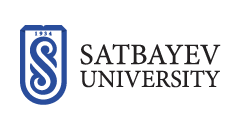 4.	СКҚ тізбегінде зәкірі бар пакер түсіріліп, перфорацияның жоғарғы тесіктерінен 5-10 м биік орналастырылады. Көп жағдайда ол қабаттың жоғарғы жабындысынан төмен орналасуы мүмкін. Хвостовик ұзындығы мүмкіндігінше ұзын болуы керек, себебі сызатқа қарай көтерілу ағысында құмның қозғалысын қамтамасыз етуі керек және оның ұңғы зумпфіне түсіп кетуін болдырмайды. Гидрожару технологиясына қарай перфорация тесіктерінен төмен екінші пакер орнатылуы мүмкін.
5.	Ұңғы жуылып, сағаға дейін сұйықпен толтырылады: егер пайдалану ұңғысы болса- дегазацияланған мұнаймен, егер айдау болса-сумен.
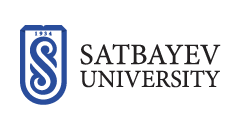 6.	Пакерді отырғызып, ұңғы толтырылатын сұйықпен нығыздалады. Бұл кезде түсірілген СКҚ-дың ішкі қуысында қысым тудырылады, ал герметизация сапасы ұңғының сақина аралық кеңістігінен сұйықтың төгілуі жоқтығымен бақыланады. Пакер екі қысымда нығыздалады- алдын-ала төмен және сораптар бере алатын ең жоғарғы қысым.
Егер пакер қажетті герметиканы қамтамасыз ете алмаса, оны жұлып тастап басқасын отырғызып, қайтадан нығыздайды.
7.	Нығыздаудан кейін ұңғы сағасы жабдықталады. Ол үшін сағаның арнайы арматурасы қолданылады.
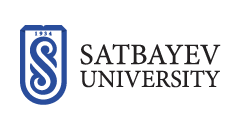 ҚГЖ-дың тікелей өзі келесі тәртіпте жасалады:

Сораптық агрегатпен ұңғыға жару сұйығы айдалады, оның тұтқырлығы қабаттың физика-механикалық ерекшеліктеріне байланысты жоғары болады, екі түрі бар: көмірсутекті сұйықтар немесе су ерітінділері негізінде. Бірінші жағдайда- шикі жоғары тұтқырлы мұнай, қоюлатылған керосин немесе дизельдік отын, ал екінші жағдайда – су, сульфит спирттік барда (ССБ) , тұз қышқылының қоюлатылған ерітінділері. Жару сұйығы сорап берілістерінің бірнеше мәндерінде айдалады және әрбір жұмыс тәртібінде ұңғының қабылдағыштығы анықталып, жұтылатын сұйықтың тудырылатын қысымнан тәуелділік қисығы тұрғызылады.
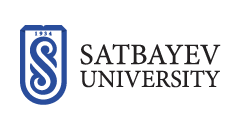 Қабатқа айдалатын сұйық шығыны сатылы түрде өзгеріп, сұйық жұтылуы күрт жоғарылағанға дейін және айдау қысымы аздап азайғанға дейін (сызат пайда болғанын көрсетеді) жоғарылатылады.
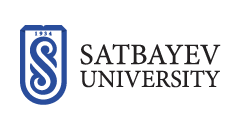 2.	Сызат пайда болғаннан кейін СКҚ тізбегіне құмы бар сұйық айдала бастайды.
Бұл алдында қабат жаруға қолданған сұйық болуы мүмкін, бірақ құммен араластырылған. Құмы бар сұйық барлық сораптық агрегаттармен ең жоғары беріліс және қысыммен айдалады. Сұйықтағы құмның мөлшері 1 м3 сұйыққа 100-600 кг аралығында өзгеріп тұрады. Құм қабатты түзетін тау жынысына қарағанда берік болуы тиіс және ірі болуы керек. ҚГЖ алдында ол саздан және шаңнан жуылып, құм фракция өлшемімен еленеді. Ең тиімді фракция түйірінің өлшемі 0,5-1,0 мм құм болып табылады. Құмның жалпы мөлшері сызаттың ұзындығына байланысты және 4-20 т аралығында өзгереді.
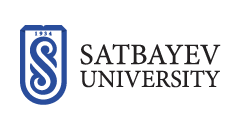 3.	Сұйықты беруді тоқтатпастан және қысымды төмендетпестен құмы бар сұйық айдау тоқтағаннан кейін ұңғыға итеру сұйығы айдалады, оның көлемі СКҚ көлемінен 1,5-2 м3-ке көп болуы керек, оған пакер және зумпфа түсірілген. Итеру сұйығы ретінде аз тұтқырлықты мұнай немесе ББЗ-пен өңделген су қолданылады. Құмы бар сұйық айдалып болғаннан кейін мұнай ұңғымаларына көбінесе құмы жоқ 2-2,5 м3 таза сұйық айдалады. Бұл жағдайда су көлемі оның қабатқа шығуын болдырмайтындай етіп алынады.
Саға жабдығын және құбырөткізгіштерді гидравликалық сынау кезінде жұмыскерлер сыналатын нысандардың қауіпті аймағынан алшақтатылады.
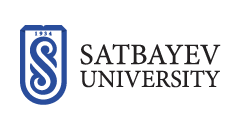 Сұйық айдау және итеру кезінде адамдар ұңғы сағасы мен айдау құбырөткізгішінің жанында болуына тыйым салынады. Агрегаттар жұмыс істеп тұрғанда оларды жөндеуге немесе ұңғы сағасы жабдықтау құбырөткізгіштерді бекітуге болмайды. Сағадан құбырларды ажырату алдында ондағы крандарды жабу керек және құбырлардағы қысымды түсіру керек.
Агрегаттарды іске қосу тек ғана жұмысқа тікелей қатысы бар адамдарды қалдырып, басқаларын алшақтатқаннан кейін басталады.
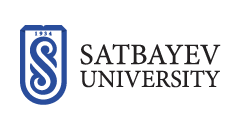 Соңғы жұмыстар келесі тәртіпте жүргізіледі:
1.	Итеру сұйығы айдалғаннан кейін ұңғы сағасы СКҚ-дағы қысым атмосфералық немесе оған жақын қысымға түскенге дейін жабылады. Бұл гидрожару кезінде пайда болған сызаттардан құмның әкетілуін және құм тығындарын болдырмау үшін қажет. Бұл кезде жерүсті жабдықтарын байланыстырып тұрған коммуникациялар демонтаждалып, ұңғыдан алынады.
2.	Пакерді жұлып, ұңғы ішіндегі жабдық сыртқа шығарылады.
3.	Ұңғы іші қабатқа кетпей түпте тұрып қалған құмнан жуылады.
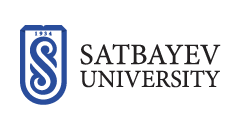 4.	Ұңғыны игеру әдеттегі жолмен жасалады: егер ол пайдалану болса-сорап, СКҚ тізбегі түсіріліп, сұйық алына бастайды, егер айдау ұңғысы болса- қалқып жүрген түйіршіктерден жуылып, жуу құбырлары сыртқа шығарылып, су құбырына қосылады.
Жару сұйығының және мұнайдың қалдықтары агрегат ыдыстарынан және автоцистерналардан өндірістік канализацияға, мұнай ұстағышқа немесе арнайы ыдыстарға төгілуі тиіс.
Қысқы мезгілде уақытша тоқтаудан кейін сұйықты аздап айдап құбырөткізгіштерде тығын жоқтығын тексеру керек.
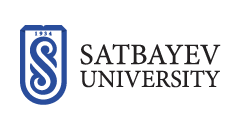 Егер өнімді қабат қалыңдығы жеткілікті болса немесе жеке кезектесетін құмтас пен саз қабаттарынан тұрса, онда ҚГЖ ең жоғары тиімділігі көптеген сызаттар жасау кезінде болады. Бұл мәселені шешу үшін аралық ҚГЖ жасалады. Оның бірнеше технологиясы бар: біріншісі (13.2 а сурет) төменгі қабаттан бастап ҚГЖ жасау. Ол үшін төменгі қабат қажет аралықта перфорацияланып, пакер орнатылады да ҚГЖ жасалады. Одан кейін пакері бар құбыр тізбегі шығарылып, бұл аралық құммен жабылады (ұңғыға құм төгіледі, 14 б сурет). Одан кейін перфоратор түсіріліп, жоғары орналасқан қабат ашылады. Одан кейін ұқсас жолмен ҚГЖ жасалады (13.2, в сурет). Әрбір өңделетін қабатта жұмыс кешені қайталанады. Одан кейін ұңғы түпке дейін жуылып, пайдалануға беріледі (13.2, г сурет).
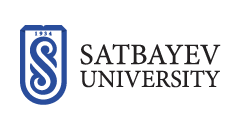 Егер саз бен құмтастың қалыңдығы айтарлықтай үлкен болса, онда аралықпен ҚГЖ қосарланған пакермен жасалуы мүмкін, ол үшін жоғарғы пакер қабат үстінен жоғары орнатылады да, төменгісі табанынан төмен орнатылады. Қосарланған пакер бұрын жарылған қабаттарды құммен оқшаулануын болдырмауға және ары қарай жуылуына мүмкіндік береді.
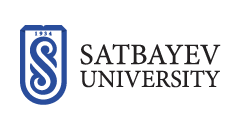 НАЗАРЫҢЫЗҒА РАХМЕТ!